Combined Science - Physics - Key Stage 4 - Electricity
The National Grid
Worksheet
Miss Walrond
‹#›
Q1.
The voltage of electricity used in the home is 230 V.
The voltage of electricity used for some power lines is more than 110 000 V.
Transformers are used as part of the National Grid.
Explain why transformers improve the transfer of electricity to the home.		[2]
Answers as discussed in the next slide have not been seen or verified by OCR.
OCR, Gateway Physics A, Paper B752/01, June 2015
‹#›
Answers
‹#›
Q1.
Any two from: 
transformers can be used to change voltage or increase voltage or decrease voltage (1) You might have mentioned a step up transformere here.
110 000 V is dangerous or make the voltage safer for people (in their homes) (1) You might have mentioned a step down transformer here.
less power loss (at high voltages) or more efficient (at high voltages) (1)Or this increases the efficiency as the the current is lower.
‹#›
In lesson questions
‹#›
Independent Task: The National Grid
The diagram below shows the structure of the National Grid. Fill in the boxes. 




Add the potential difference at each stage on the lines above.
Power station
Power cables
‹#›
Worked Example - Examination Question
The generator in a power station is connected to the National Grid through a transformer.
Near a town, other transformers are used to transfer power into homes.
Fig. 3.1 is a simplified diagram showing just one transformer near the homes. 






All power stations use step-up transformers like transformer A between the generator and the National Grid power cables. Explain how using 230 000 V instead of 23 000 V for the cables across the country makes energy transfer more efficient.
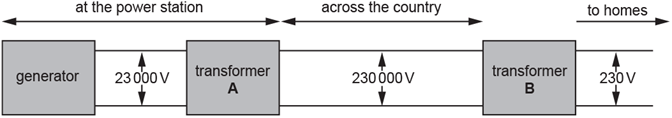 Fig. 3.1
Answers as discussed in the next slide have not been seen or verified by OCR.
OCR, Twenty First Century Physics B, Paper J259/02, June 2018
‹#›
Worked Example - Examination Question
All power stations use step-up transformers like transformer A between the generator and the National Grid power cables. Explain how using 230 000 V instead of 23 000 V for the cables across the country makes energy transfer more efficient.													[2]
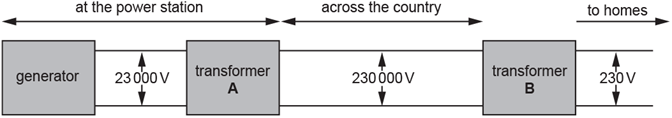 Fig. 3.1
OCR, Twenty First Century Physics B, Paper J259/02, June 2018
‹#›
Independent Task: Energy Transfer in the National Grid
The potential difference across National Grid power cables is 400,000 V. 
Explain why it is important to distribute electricity through power cables at a high potential difference.

When the potential difference is high, the current is ….  
This means that the energy wasted due ...
‹#›
Independent Task: Underground and overhead cables.
Write a list of advantages of underground cables. 
Write a list of advantages of overhead cables. 
Write at least one disadvantages of underground cables. 
Write at least one disadvantage of overhead cables.
‹#›
Answers
‹#›
Review - Independent Task: The National Grid
The diagram below shows the structure of the National Grid. Fill in the boxes. 


	25,000 V											400,000 V											230 V

Add the potential difference at each stage on the lines above.
Power station
Step up transformer
Power cables
House
Step down transformer
‹#›
Review - Independent Task: Energy Transfer in the National Grid
The potential difference across National Grid power cables is 400,000 V. 
Explain why it is important to distribute electricity through power cables at a high potential difference.

When the potential difference is high, the current is low.
This means that the energy wasted due to heating the wires, is reduced. With a low current this energy loss is as low as possible.
‹#›
Review - Independent Task: Underground and overhead cables.
Write a list of advantages of underground cables. 
They are: cheaper and easier to fix. 
Write a list of advantages of overhead cables. 
They are: less of an eyesore, they are out of the way, they aren’t damaged by bad weather, and they aren’t a danger to aircraft.
Write at least one disadvantages of underground cables. They are expensive and they are difficult to fix. 
Write at least one disadvantage of overhead cables. They could be damaged by bad weather, they look unsightly and they could be a danger to aircraft.
‹#›